TSPC_Exam_2015-11-06 Nyquist diagramMatlab construction with tricks, doubts and alternatives
Solution with n = 22
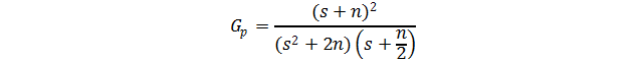 Rev. June 10, 2022 by M. Miccio
TSPC_Exam_2015-11-06 Nyquist by default
As plotted  by the command nyquist at the prompt
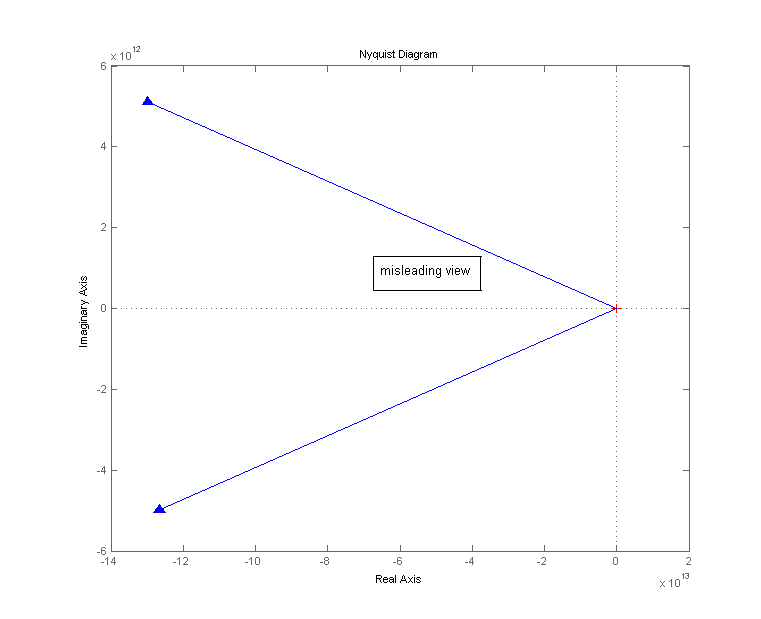 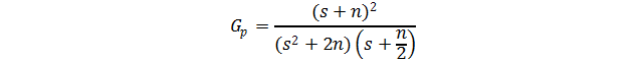 
n = 22
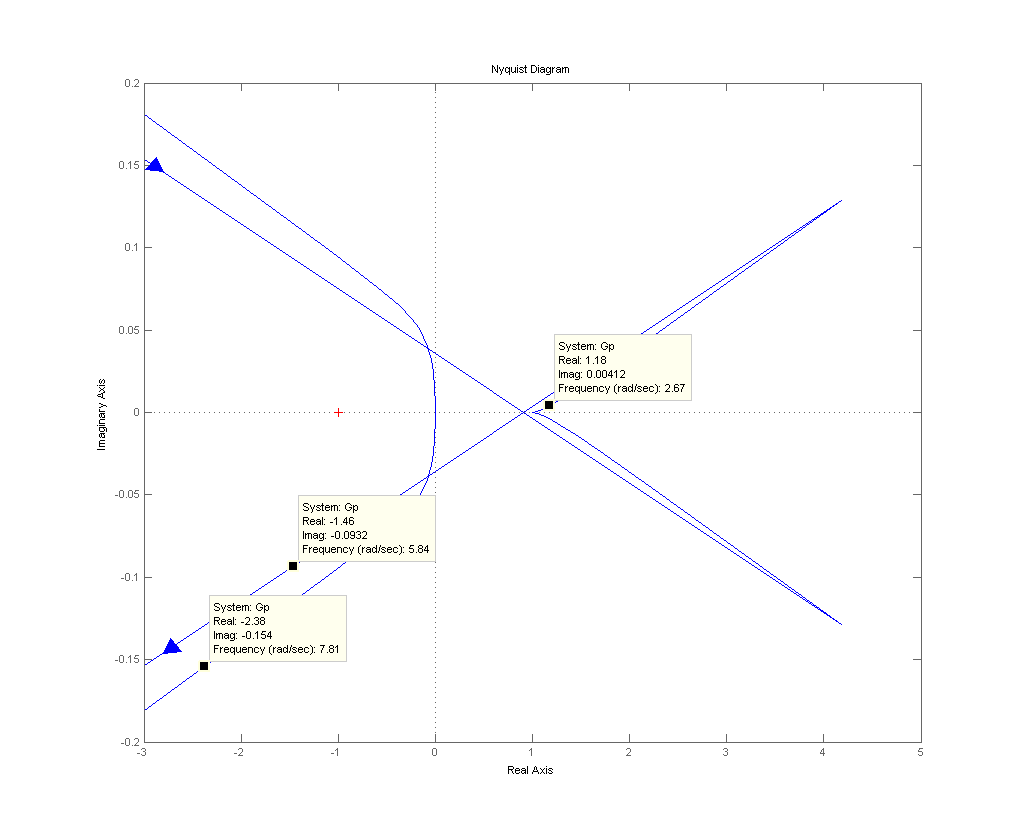 TSPC_Exam_2015-11-06 extended Nyquist zoomed
Zoomed, after plotting by the command nyquist at the prompt
🤔
Straight lines drawn by Matlab to connect the  Nyquist  points at infinity.
 They are NOT the "closure at infinity"

The frequency does not change when dragging the cursor over here !
[Speaker Notes: n = 22]
TSPC_Exam_2015-11-06 extended Nyquist zoomed
Zoomed, after plotting by Sisotool
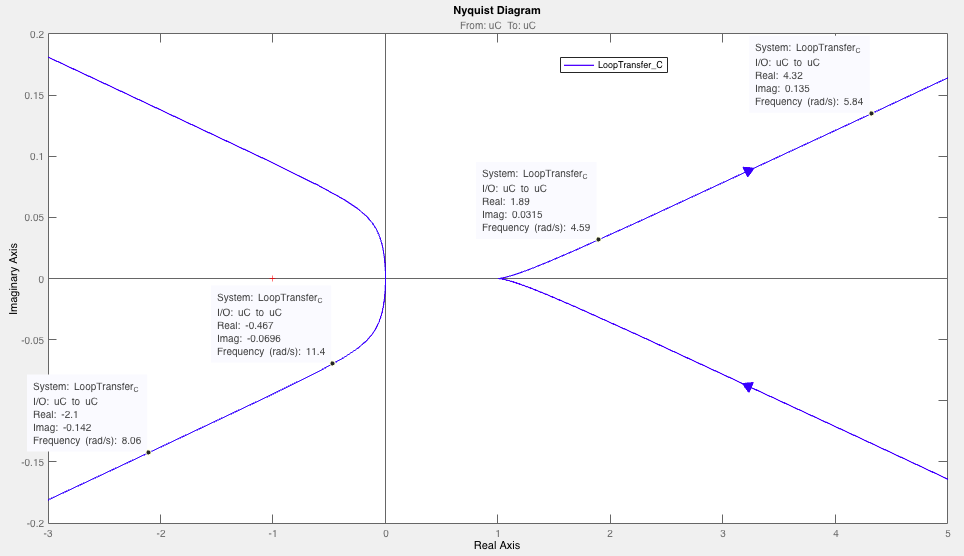 
[Speaker Notes: n = 22]
TSPC_Exam_2015-11-06 Bode diagrams
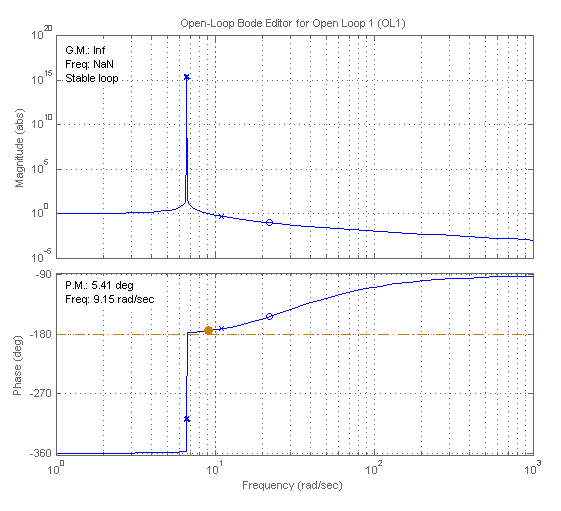 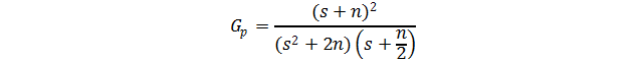 n = 22
180° discontinuity jump in phase at resonance frequency
The phase can/must be read “modulo 360° ”
[Speaker Notes: n = 22]
TSPC_Exam_2015-11-06 root locus
 Actually plotted  by Sisotool
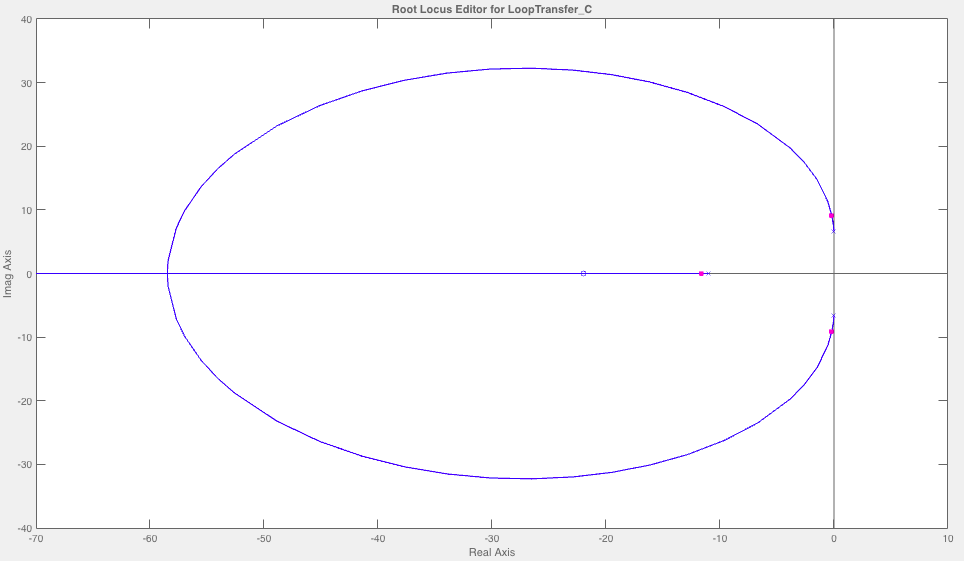 stable loop
[Speaker Notes: n = 22]
TSPC_Exam_2015-11-06 extended Nyquist with closure at infinity
Actually plotted  by the script nyquist1.m
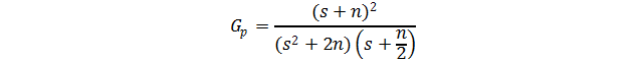 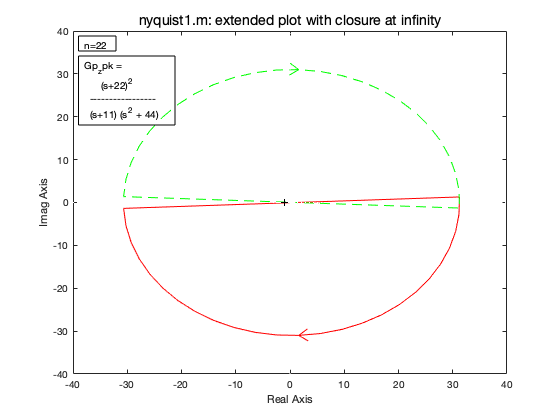 n = 22
>> nyquist1(Gp)
p =
 -11.0000 + 0.0000i
   0.0000 + 6.6332i
   0.0000 - 6.6332i
Open loop poles

P =
     0
P=number of Open loop poles in rhp

N =
     1
N=number of clockwise encirclements

Z =
     1
Z = P + N = number of closed loop poles in rhp


TSPC_Exam_2015-11-06 extended Nyquist with closure at infinity
Zoomed, after plotting by nyquist1.m
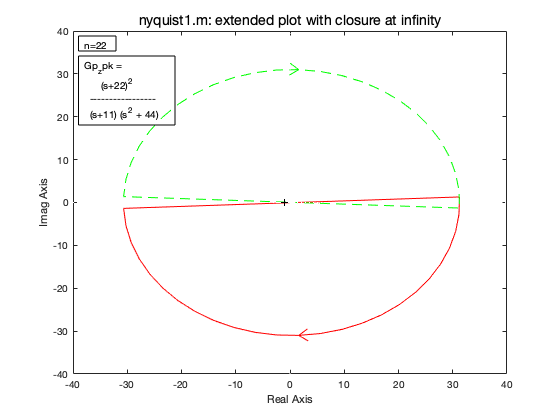 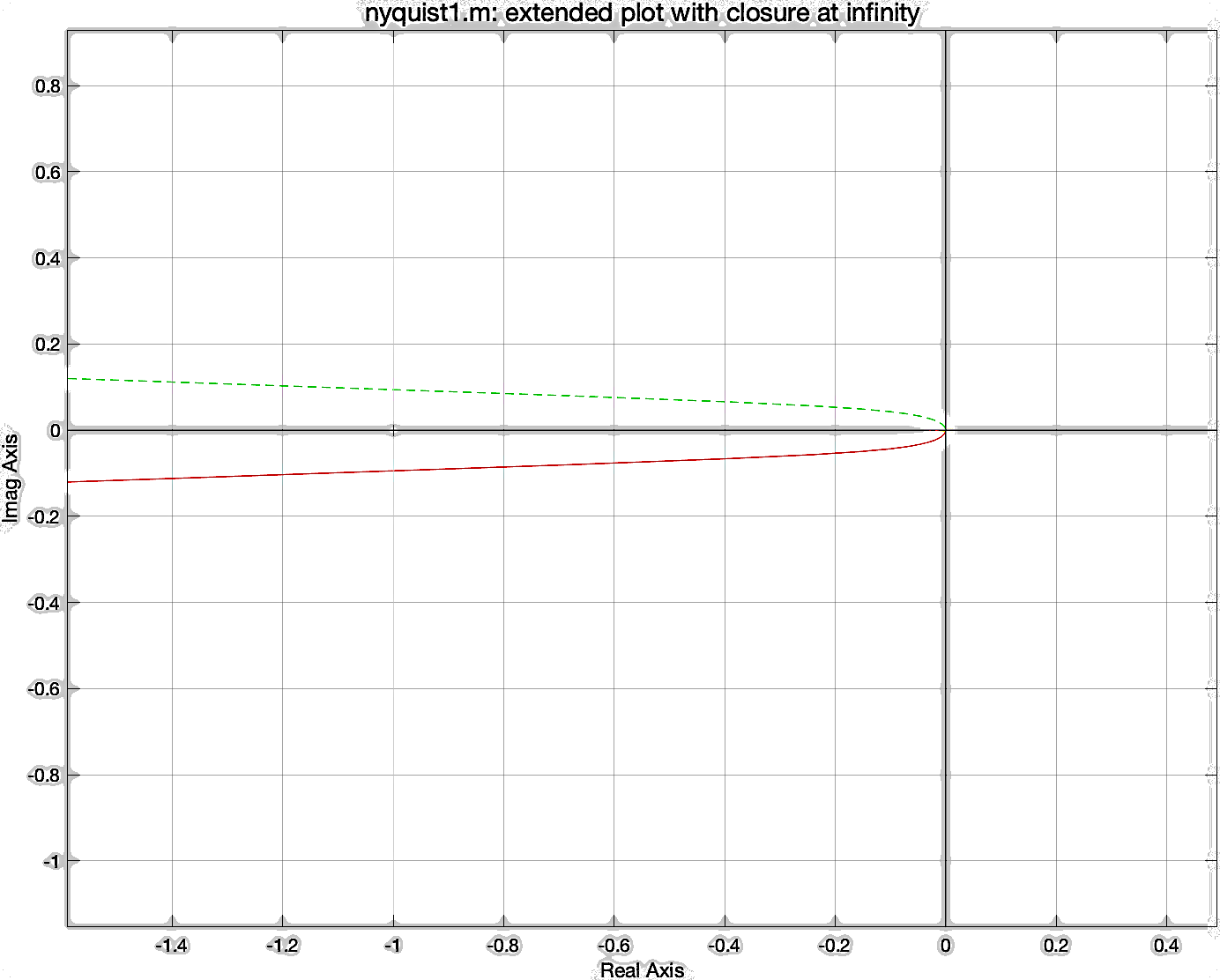 zoomed directly on the figure
default

add +1 to N
add −1 to N
TSPC_Exam_2015-11-06 extended Nyquist with closure at infinity
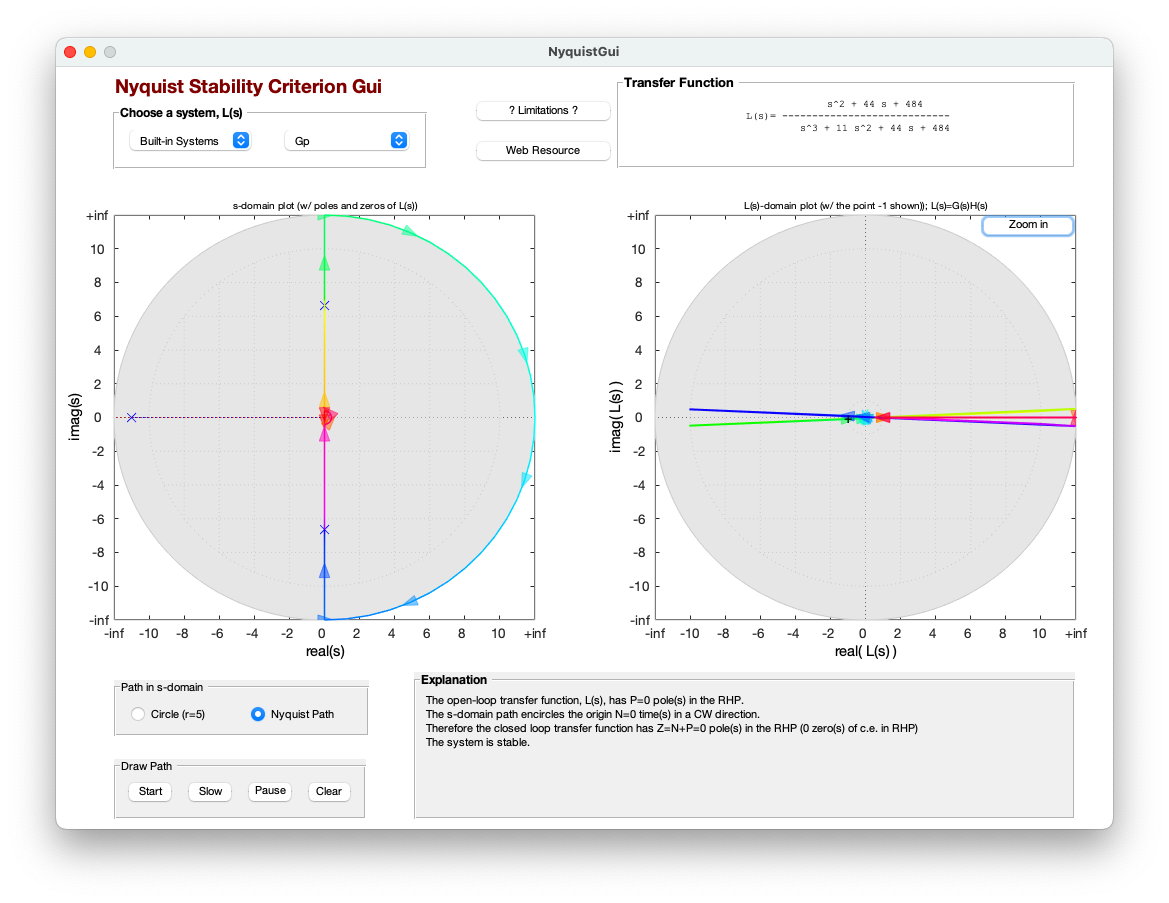  Actually plotted  by the script nyquistGUI.m
stable loop
TSPC_Exam_2015-11-06 extended Nyquist with closure at infinity
Actually plotted  by www.wolframalpha.com
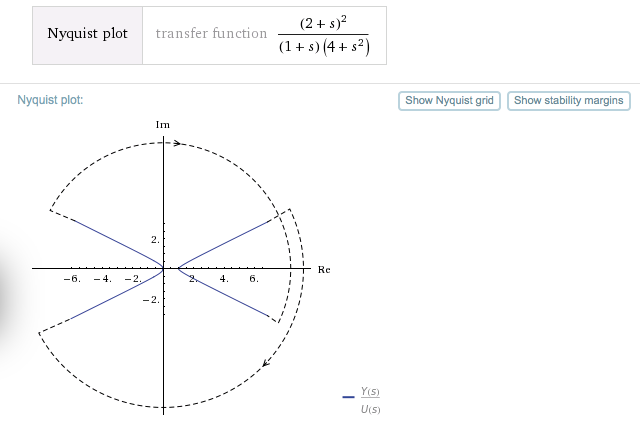 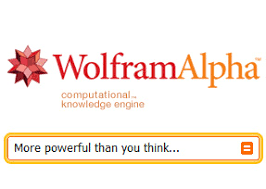 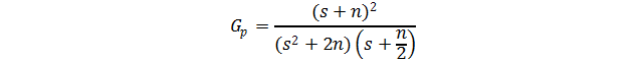 
n = 22
Number of times that the extended polar plot of GOL(jω) encircles the (–1,0) point in the clockwise direction: 
N = -1 +1 = 0